Unsere Umwelt schutzen
8-Klasse
Wie ist das Wetter heute?
Vokabeln
Sparen – економити
benutzen - використовувати
Verwenden - використовувати
Wiederverwerten -  повторно використовувати
Recyceln –переробляти 
die Windturbine (-n), - вітряки
die Solarzelle (-n), - сонячна батарея
 das Atomkraftwerk (-e), - атомна електростанція
der Strom, - напруга
die Energie, - енергія
das Altpapier, - макулатура
das Altmetall - металолом
Buch  Seite 118 Ǜbung 1, 2
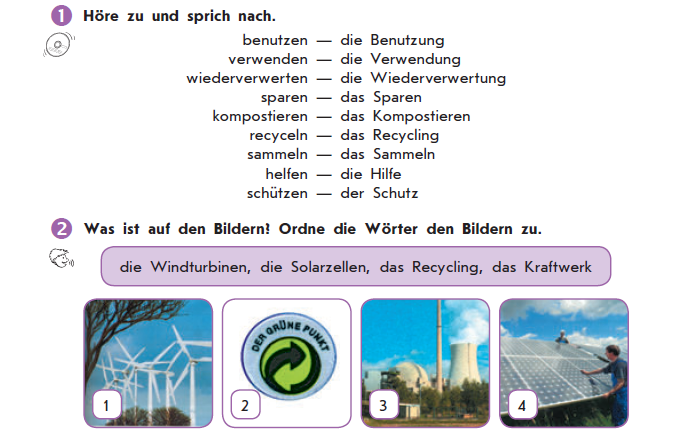 Buch  Seite 118 Ǜbung 3/ Buch  Seite 119 Ǜbung 4
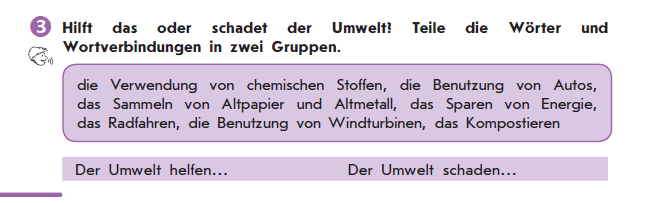 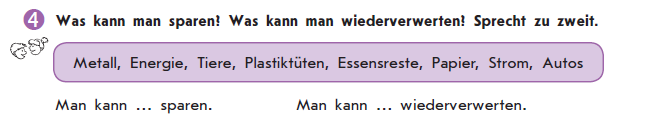 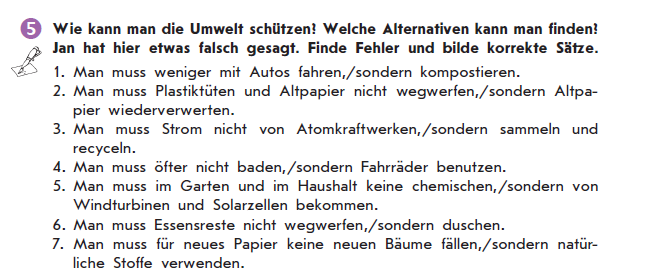 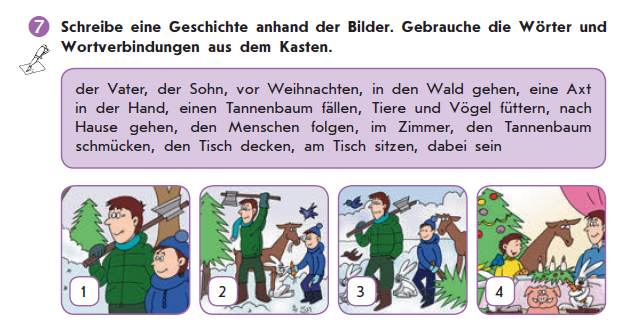 Hausaufgabe
Для присутніх на он-лайн занятті:
1. Урок 45 с. 118-119 - вивчити нові слова.
2. Виконати тест (по впр.5)
Для відсутніх на он-лайн занятті:
1.  2. 3.  Написати твір впр.7 (ст.119)
4. Опрацювати урок №42 (ст.110-111).